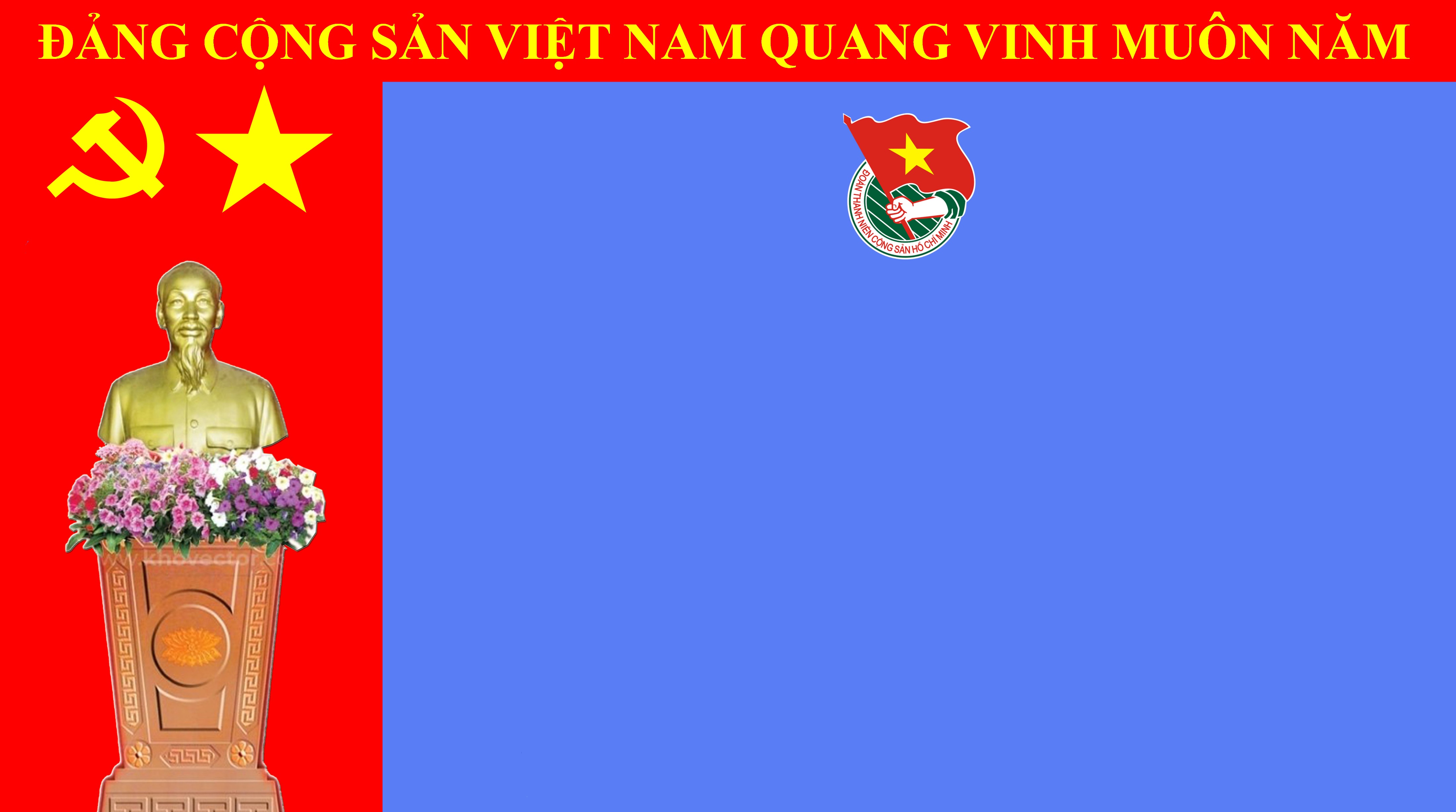 ĐẠI HỘI
ĐẠI BIỂU ĐOÀN TNCS HỒ CHÍ MINH 
LCĐ KHOA KHOA HỌC TỰ NHIÊN LẤN THỨ XI, NHIỆM KỲ 2024 - 2027
Thanh Hoá, ngày 21 tháng 01 năm 2024
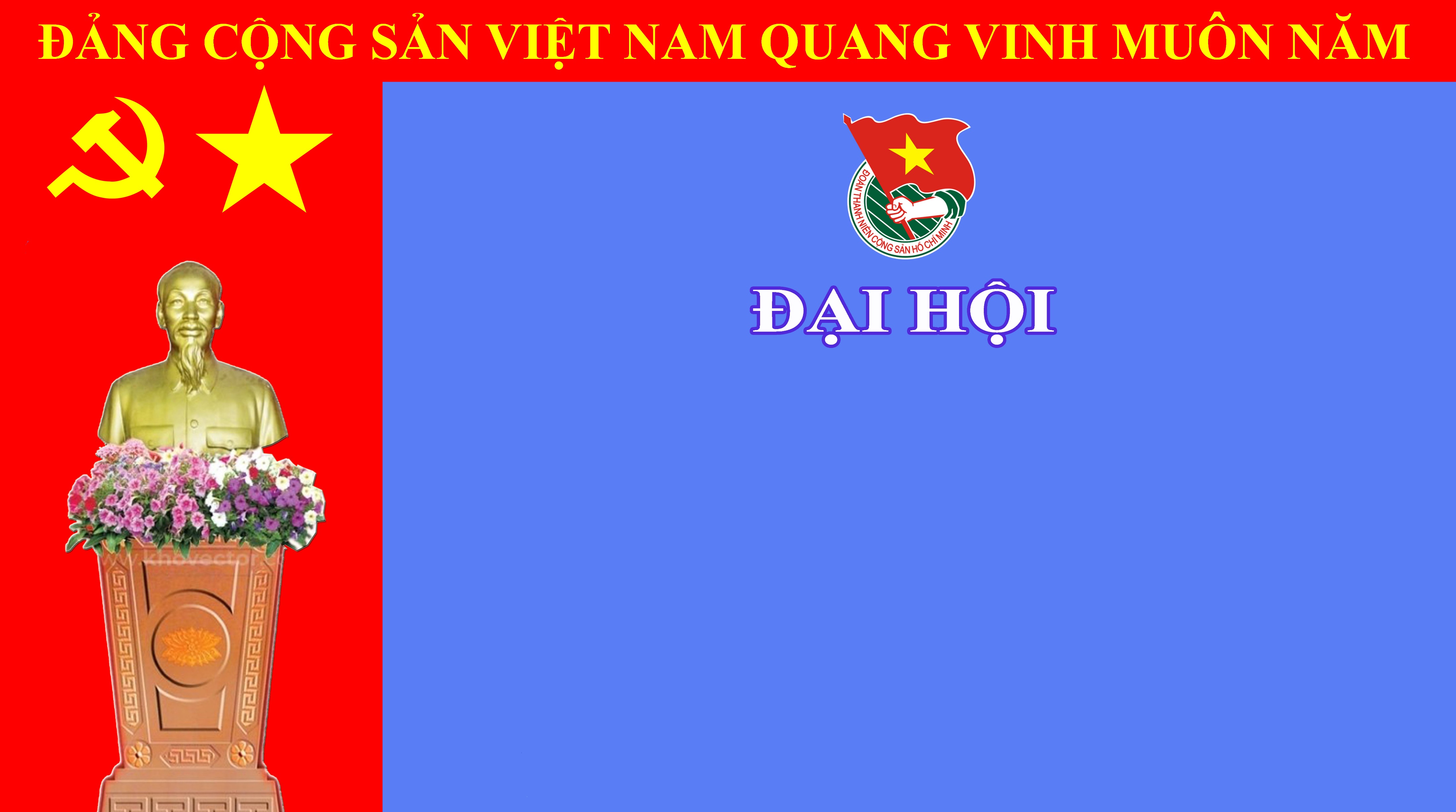 ĐẠI BIỂU ĐOÀN TNCS HỒ CHÍ MINH 
LCĐ KHOA KHOA HỌC TỰ NHIÊN LẤN THỨ XI, NHIỆM KỲ 2024 - 2027
Thanh Hoá, ngày 21 tháng 01 năm 2024
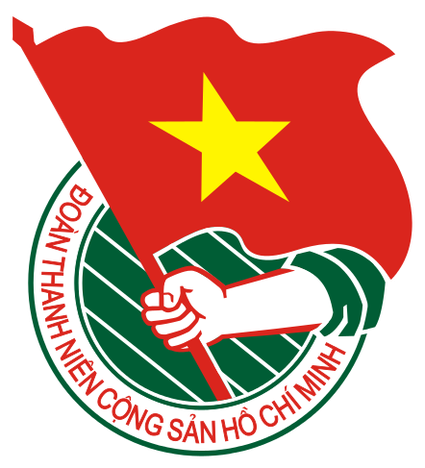